Открытый урок математики
3 класс «Школа России»
«Решение уравнений»
подготовила учитель начальных классов 


ГБОУ лицей №504
Боголюб Олеся Викторовна
Математика уступает свои крепости лишь сильным и смелым. А.П. Конфорович
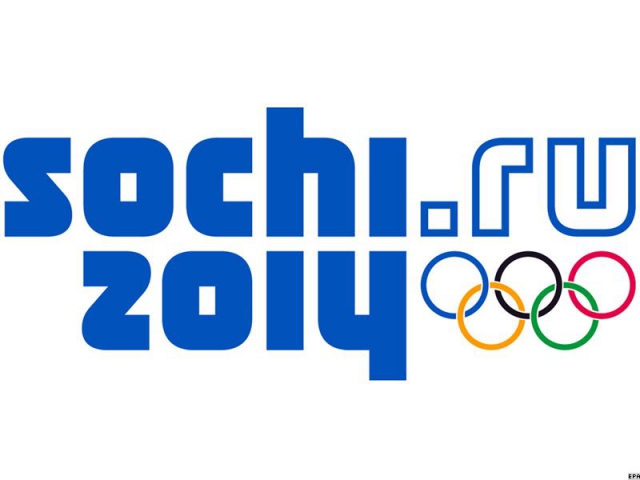 олимпиада
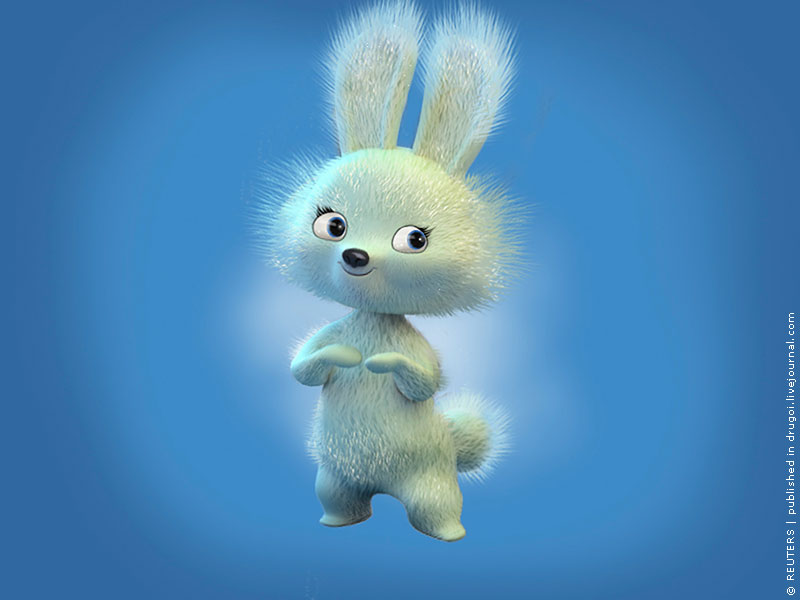 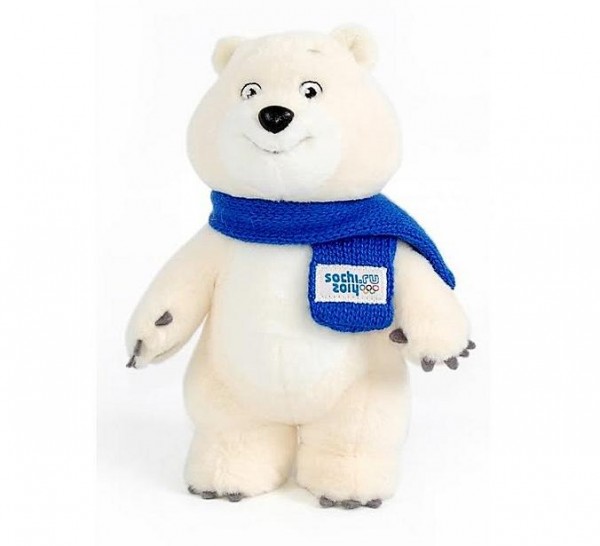 Слагаемое + множитель = сумма
Уменьшаемое – вычитаемое = разность
Делимое : делитель = частное
Делимое – вычитаемое = разность
Множитель ∙ делитель = произведение
Слагаемое + слагаемое = сумма
Уменьшаемое – слагаемое = разность
Множитель ∙ множитель = произведение
- + + - - + - +
«Главное не победа, а участие!»                               Пьер де Кубертен
«Олимпийское лото»
50  43  56  15  63  55  9  5  10  2  8  0 100
50  43  56  15  63  55  9  5  10  2  8  0 100
Задача.
(30 + 20) : 2
(12 + 5) ∙ 5
(28 + 16) : 4
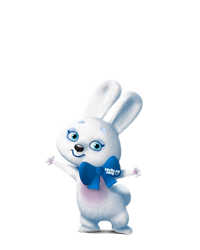 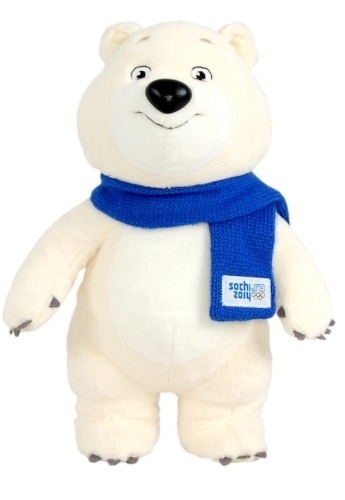 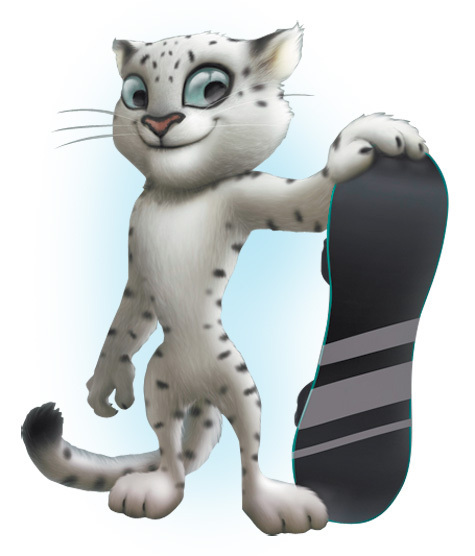 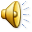 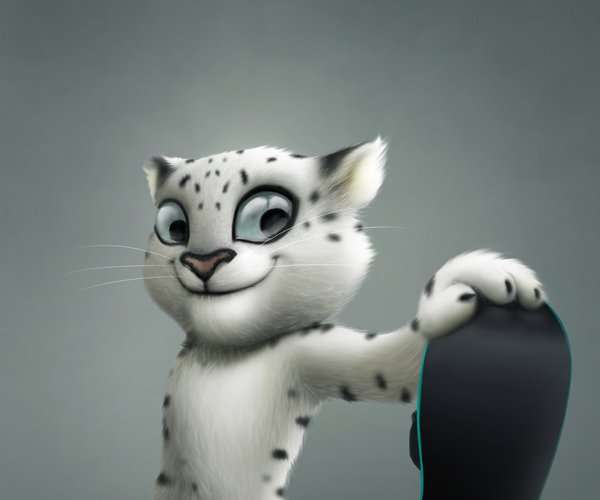 Задача 20 - №4
Количество
банок на человека
Общее количество банок
Количество туристов
Мясные консервы
2 шт.
? б.
19 чел.
? б.
Овощные консервы
3 шт.
? б.
Слагаемое + слагаемое = сумма
Множитель ∙ множитель = произведение
Делимое : Делитель = Частное
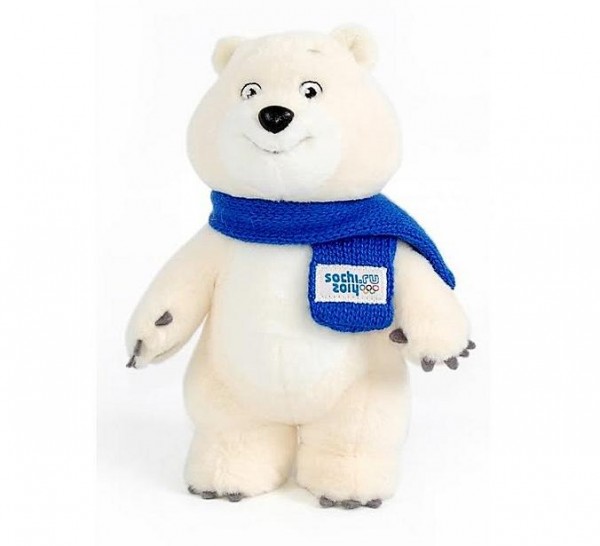 надо произведение разделить на известный множитель

как найти неизвестное делимое: надо частное умножить на делитель

найти неизвестный делитель, надо делимое разделить на частное
20 - № 1
18 ∙ х = 54
х = 54 : 18
х = 3
Проверка:
18 ∙ 3 = 54
     54 = 54
х : 16 = 3
х = 3 ∙ 16
х = 48
Проверка:
48 : 16 = 3
         3 = 3
57 : х = 3
Х = 57 : 3
Х = 19
Проверка:
57 : 19 = 3
         3 = 3
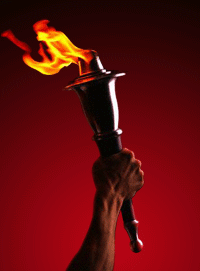 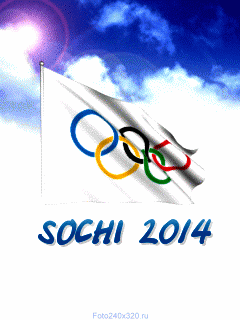 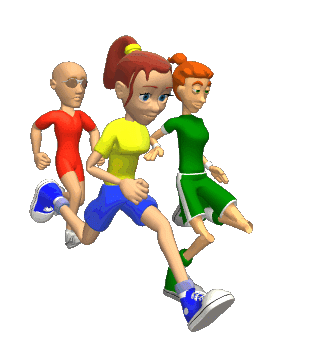 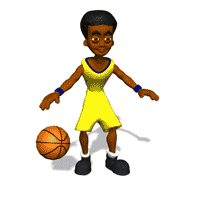 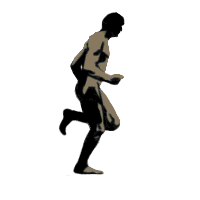 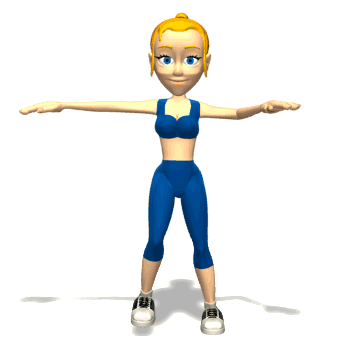 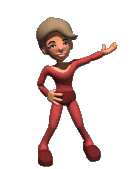 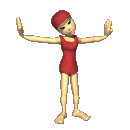 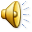 50
:
х
10
=
Работа в рабочей тетради
х ∙ 4 = 56             51 : у = 3            х – 19 = 6 ∙ 7
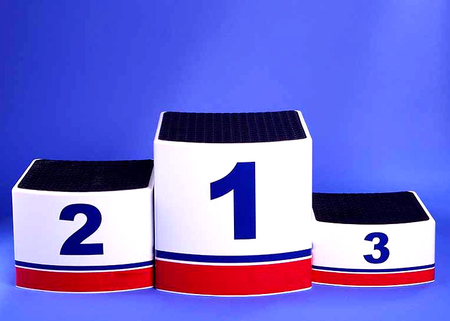 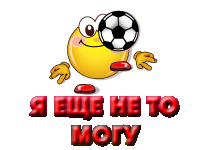 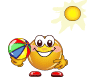 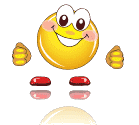 Отлично! Я многому научился
Хорошо, но могу лучше! 
Хочу знать больше!
Пока испытываю трудности
Домашнее задание:
20 - № 3, № 7
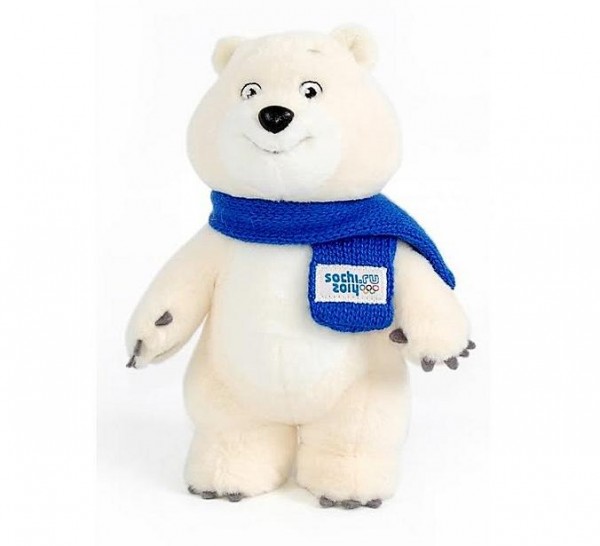 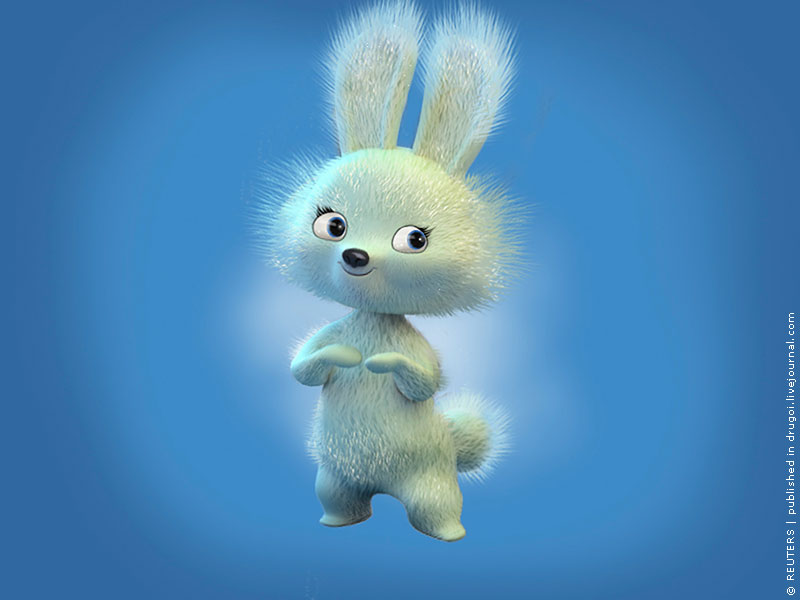 Что такое Олимпиада?
Это честный спортивный бой!
В ней участвовать - это награда!
Победить же может любой!!!